Case Study #3: Susie Ho Monash University (Australia)Dickson HoMonash University (Australia)UNEP intern
[Speaker Notes: We were the first university to set an energy reduction target bac in 2005. 
In 2017 Monash Committed to Net Zero emissions by 2030.]
ON-SITE
RENEWABLES
ENERGY
CAMPUS
OFF-SITE
RENEWABLES
EFFICIENCY
ELECTRIFICATION
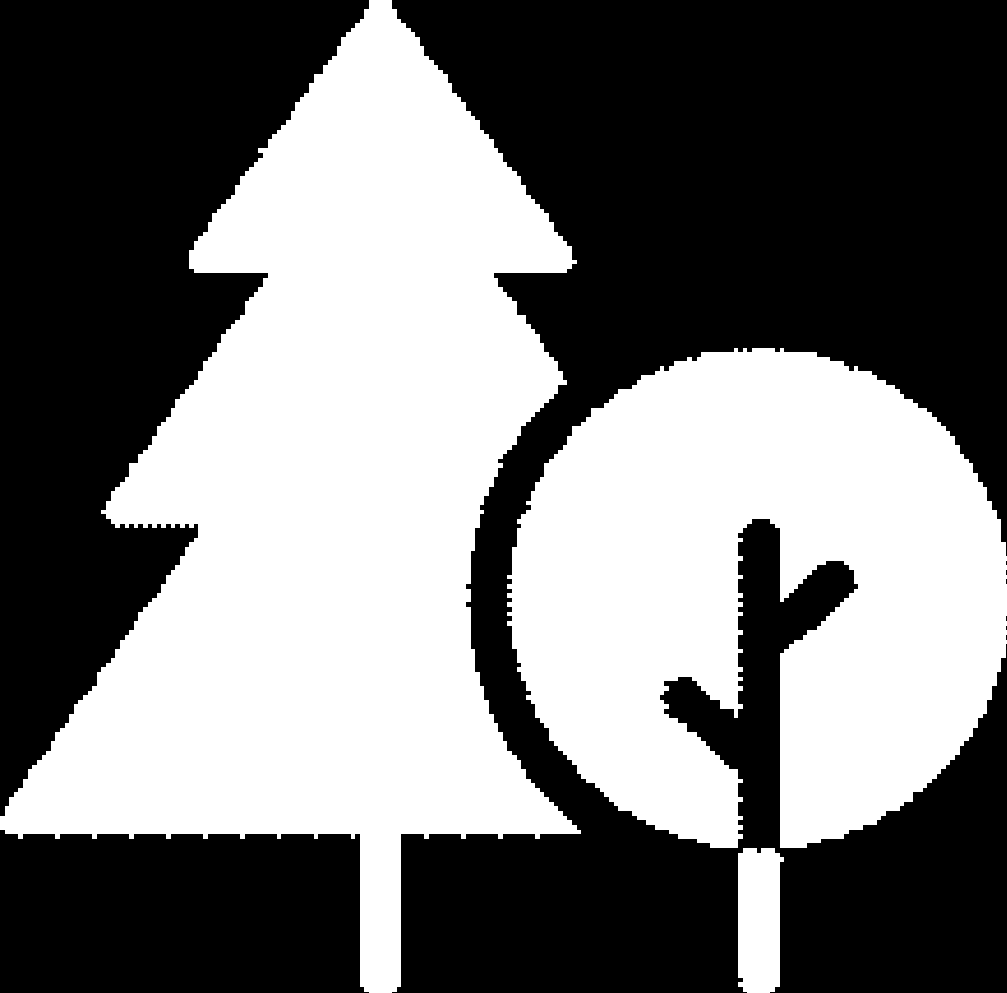 Electricity becomes
our total energy
Consumption
Heat pumps replace gas boilers
Thermal Precincts
Reduce energy
Consumption
Lighting
Façade
Appliances
Thermal Plant
Bldg Optimisation
Power Purchase
▪
Agreement
Net Zero Emissions - Implementation Plan
OFFSET
NET ZERO READY
BUILDINGS
INTELLIGENT
ENERGY NETWORK
RESIDUAL
EMISSIONS
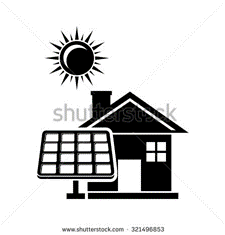 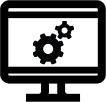 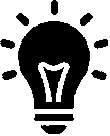 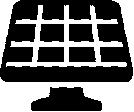 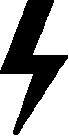 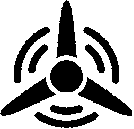 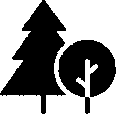 Maximise on-site
solar generation
Rooftop solar PV
Solar thermal
Net zero ready buildings
All electric
High performance building envelope
Controls
Micro-grid
Battery Storage
Purchase off-site
renewable energy
Offset residual
Emissions
Green Power
Carbon offsets
[Speaker Notes: We have an ambitious strategy which are on track to deliver.]
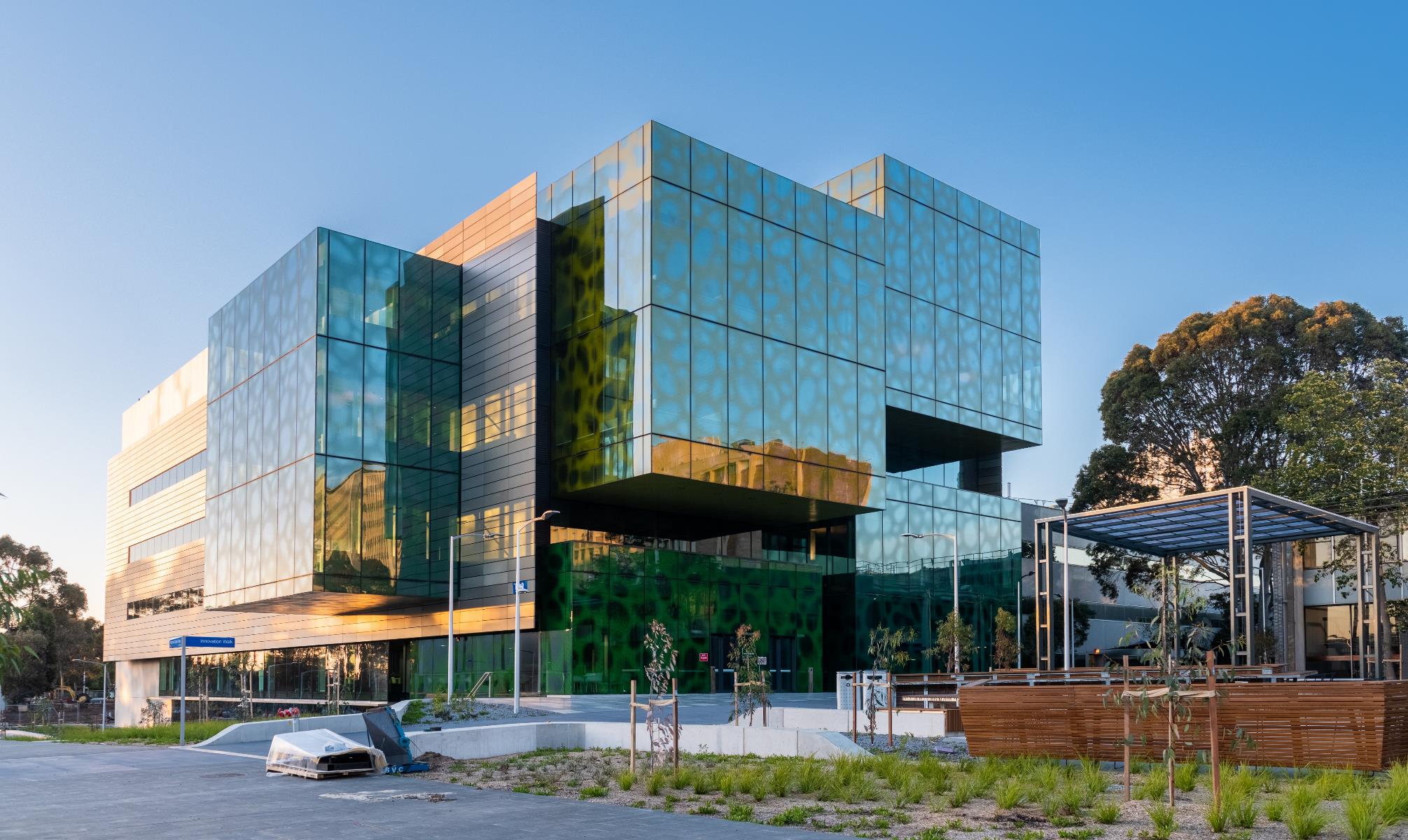 Campus Electrification
Thermal Plant
New builds incorporating all-electric thermal plant
Stage 1 - Electrification of Clayton Medicine, Engineering and Science precincts
EV Charging
3 x EV chargers installed at Clayton Campus
Broader rollout (on other campuses) currently being planned
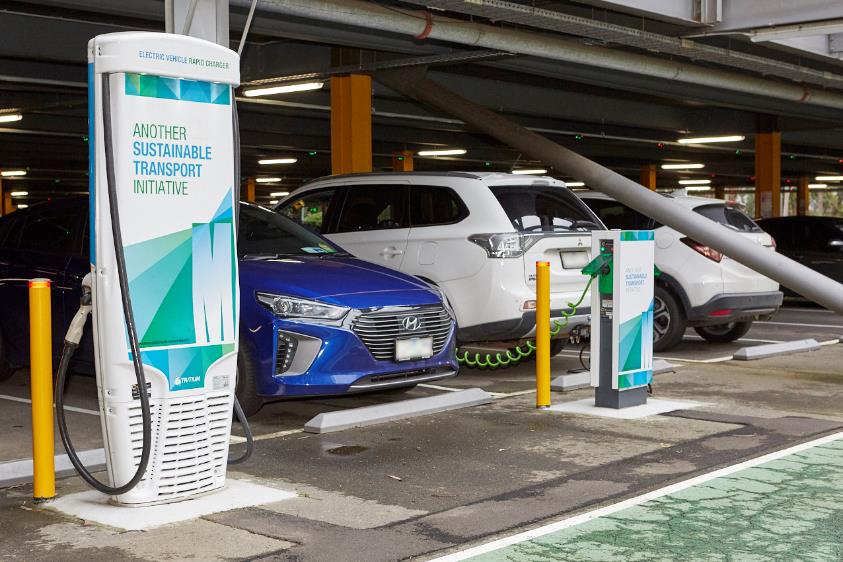 Energy Efficiency
Building Optimisation
3 year building optimization program (24 buildings)

LED Lighting Upgrades
16, 500 fixtures at end of 2018; 
43,000 by 2020, 45 Buildings